UXBRIDGE AMBLERS WALKING FC
2021/22
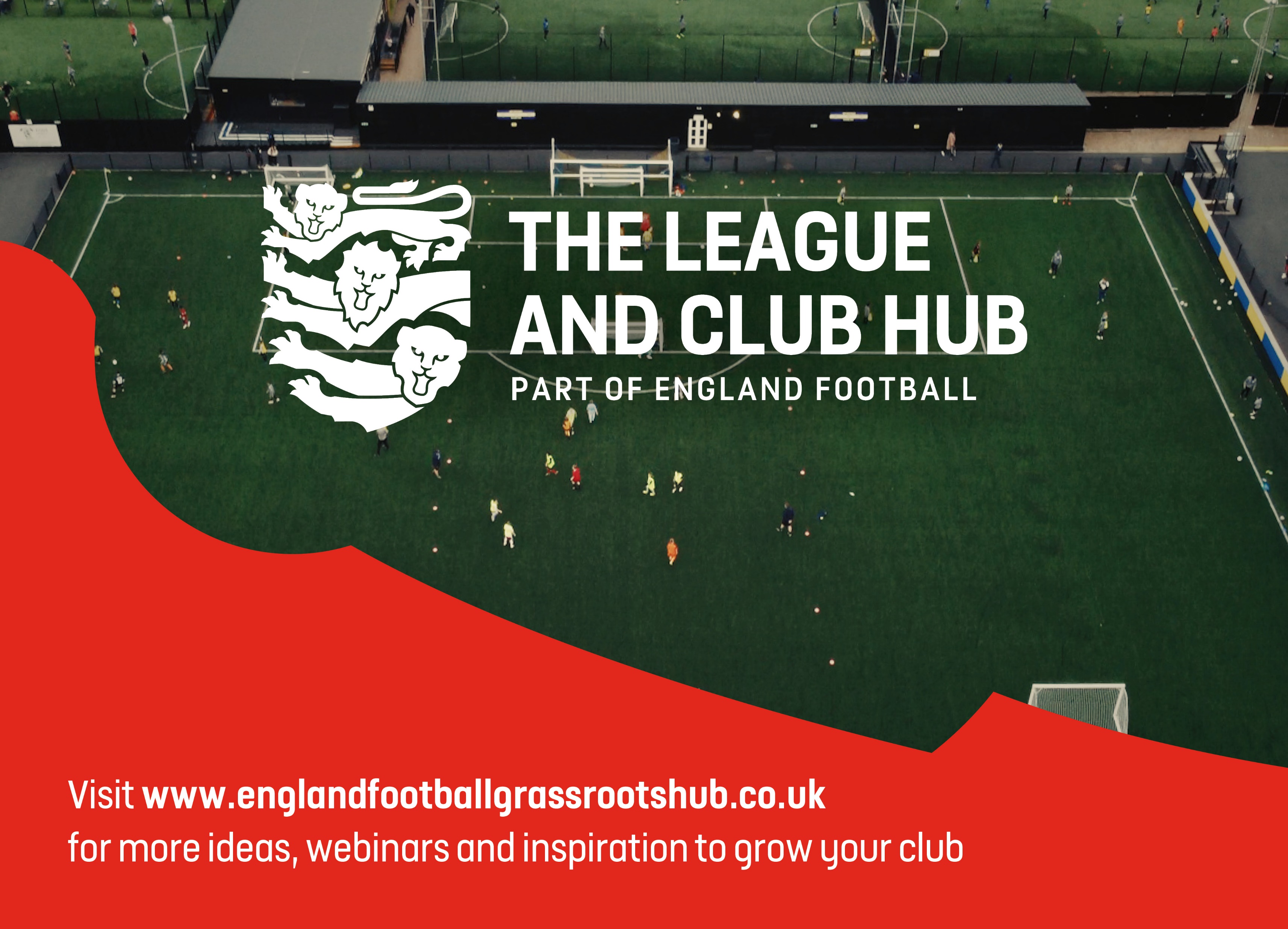 UXBRIDGE AMBLERS WALKING FOOTBALL CLUB
Use this planner to set goals and create tasks to complete which will
help you understand your clubs vision, and what its purpose is.
Tip: Visit our England Football League and Club Hub on YouTube for ideas and insights to help you develop a vision and mission for your club.
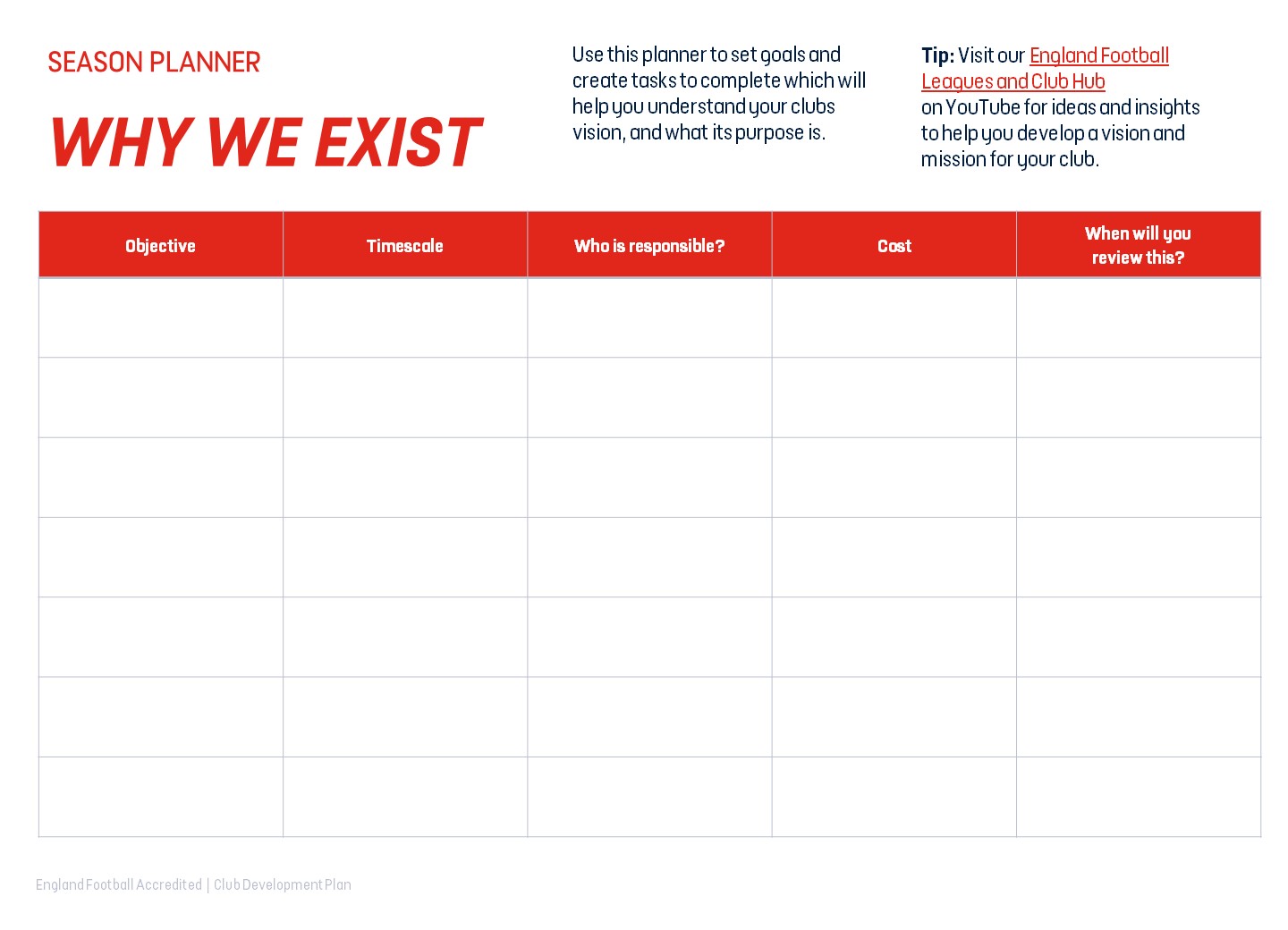 2014 founded Uxbridge Amblers 
2015 -17 developed links and relationships with key partners in the Community and at the Middx FA 
Developed Player pathway from recreational to competitive walking football.
2018 – to date increased membership by 90% 
2019 established over 50s  and over 60s Middx FA walking football league 
2021 ongoing - delivered community  walking football programme with Hillingdon Council
Established London’s first independent FA recognised Walking Football Club.
Member of FA Working group that draffted a walking football strategy and LOFTG.
Supported Middx FA in delivering Player and  Referee workshops.
Established the Middx FA walking football league.
Walking football partnerships with Hillingdon Council , Alzheimer’s society and QPR .
FA Project of the Year winning Dementia Football project Forget Me Not FC.
2014 – first Mars Just Play session with 12 players over 50 yrs of age.
2015 Uxbridge Amblers register 40 playing members .
First walking football partnership with Hillingdon Council and local charities.
First Competitive walking football tournament at Woking FC. 
2016 – Achieved FA Chartered status.
2017 to date – Membership increases to 70 players
Introduction of a Wednesday morning session to add to the Friday evening session.
1.Promote recreational walking football in Hillingdon with the rising 50s players in mainstream football.

Establish training and development plan for members that include FA Playmaker, First Aid and walking football refereeing.
Establish walking football as a vehicle for disability football activity sessions for dementia and stroke groups.
The heart and soul of our football philosophy is based on ‘for never too old to learn.
All recreational players are encouraged to develop and improve their ball mastery , player  and team roles and responsibilities , respect and play to the LONG of walking football.
The solid foundations of recreational sessions ensure high quality competitive walking football.
Promote walking football for all positively and with respect that encourages increased participation community wide.
Recreational players ; continue structured club sessions that encourage players to move to competitive walking football at all age groups.
Over 50s squads ; focus on recruitment of 50 yrs  old players to underpin the entry level age group of the membership.
Over 60s squad ;Develop A and B squads  
Over 65s ; Develop a squad to play competitive walking football and start the pathway to over 70s football.
Increased membership , especially at the 50 + age bracket.
Move to 3 pitches at club training sessions .
Offer more competitive walking football to recreational players through a structured pathway.
Competitive squads representing the club at Middx County level.
Additional FA Playmaker and First Aiders trained to support increased pitch activity.
Use this planner to set the goals and tasks you need to complete for a positive season on and off the pitch. Think about what needs to happen both monthly and weekly.
Tip: Visit our England Football League and Club Hub on YouTube for ideas and insights to help you plan ahead for a successful season.
2021/22
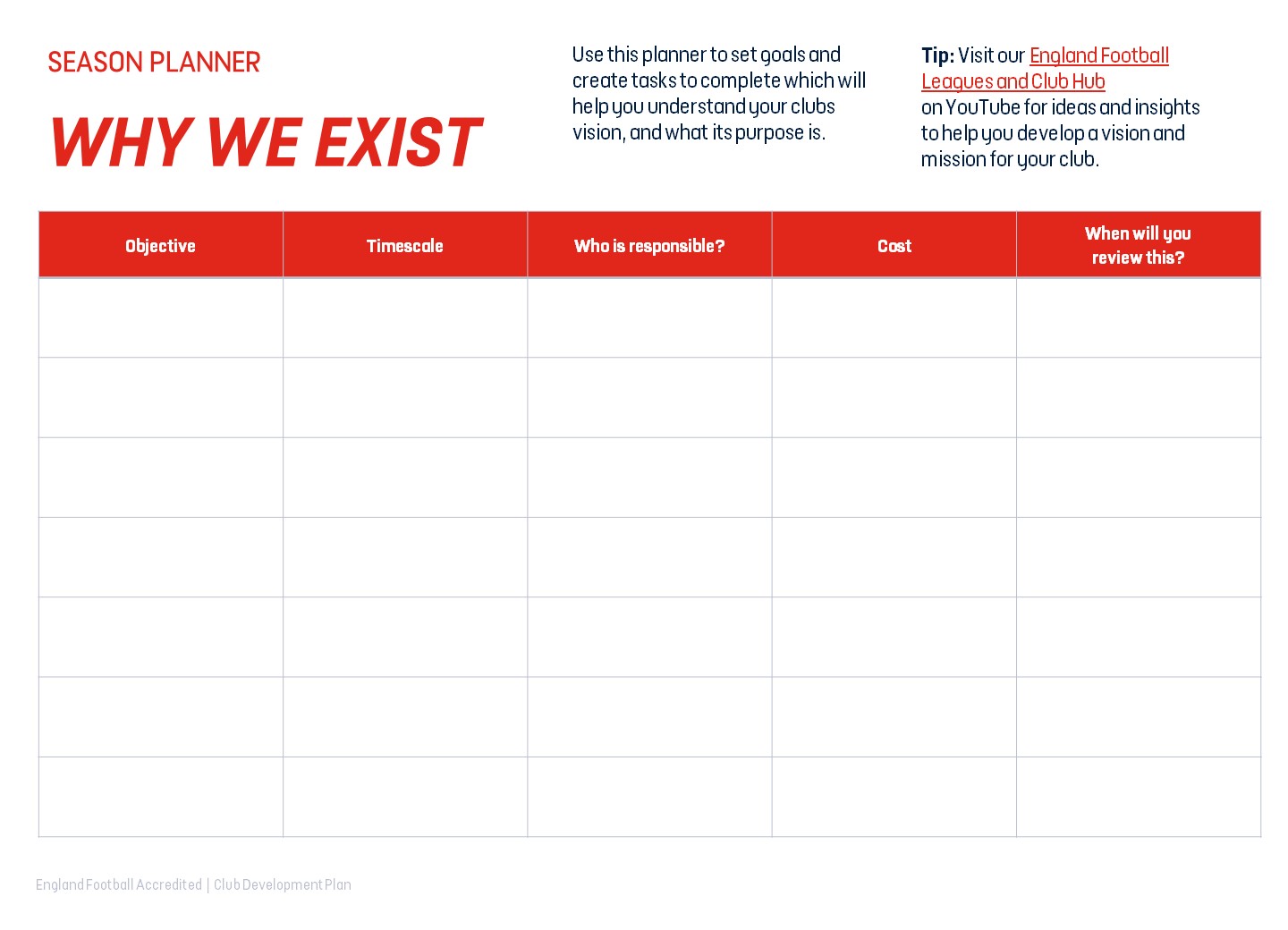 2021/22
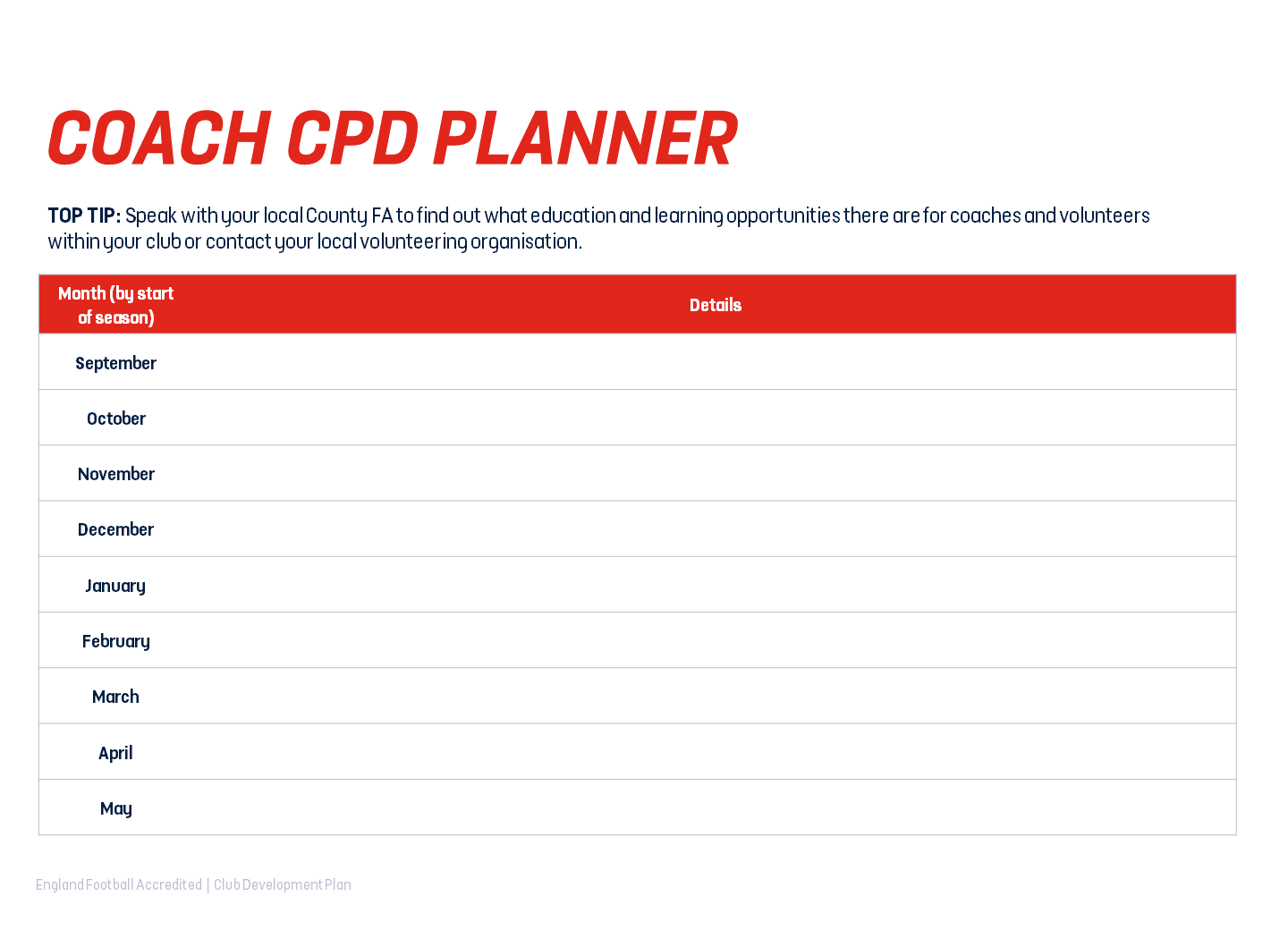 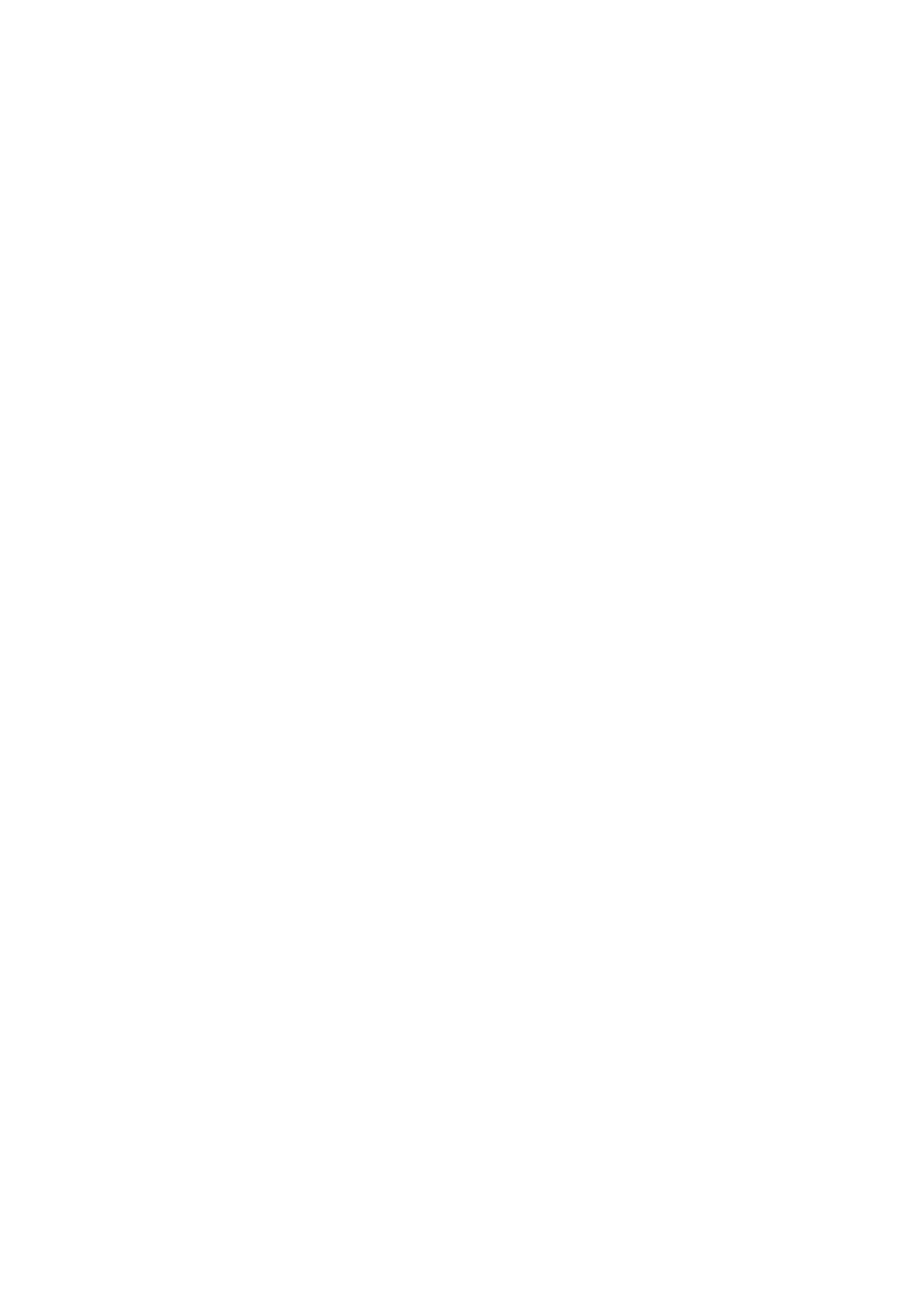 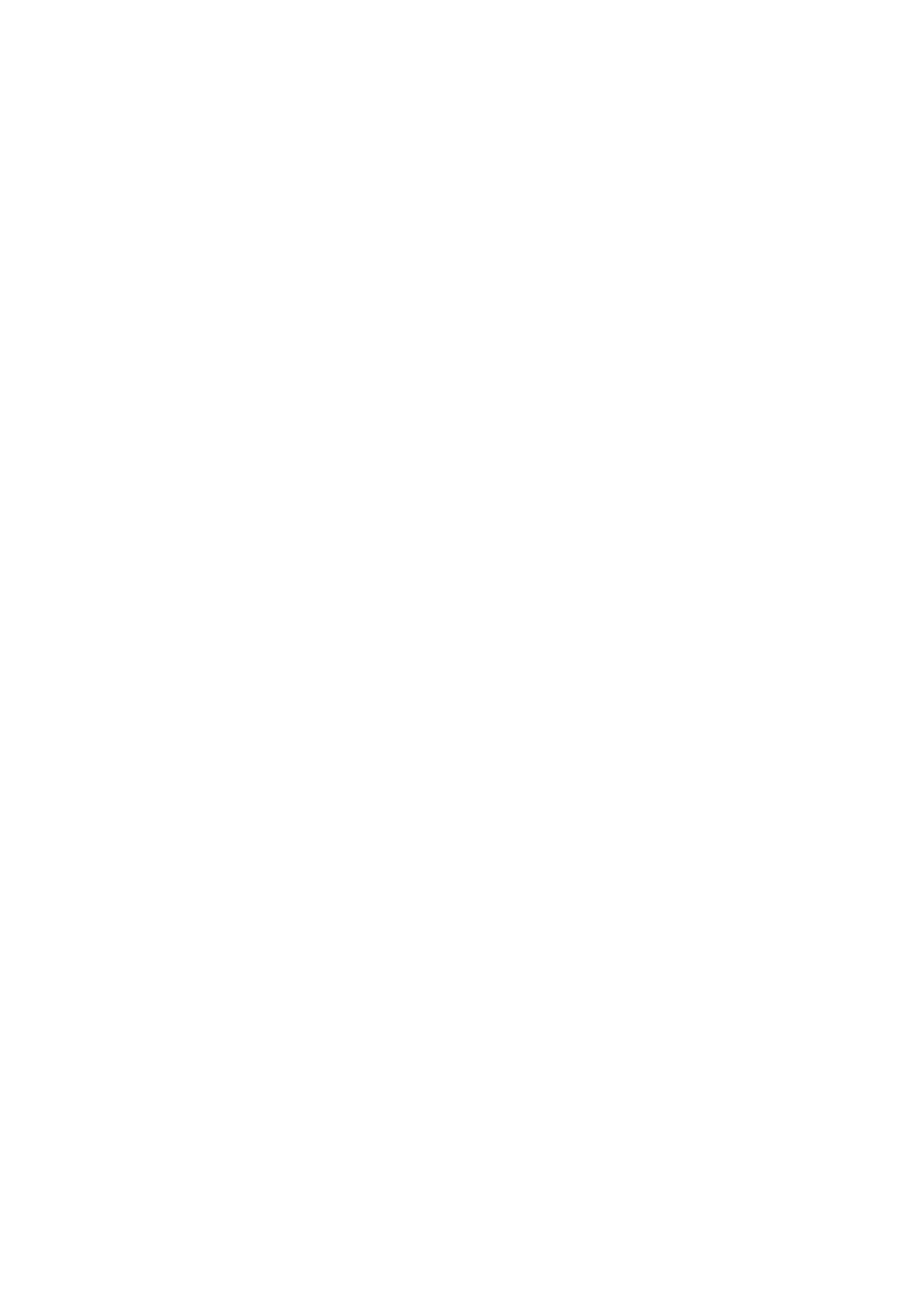 11v11
11v11
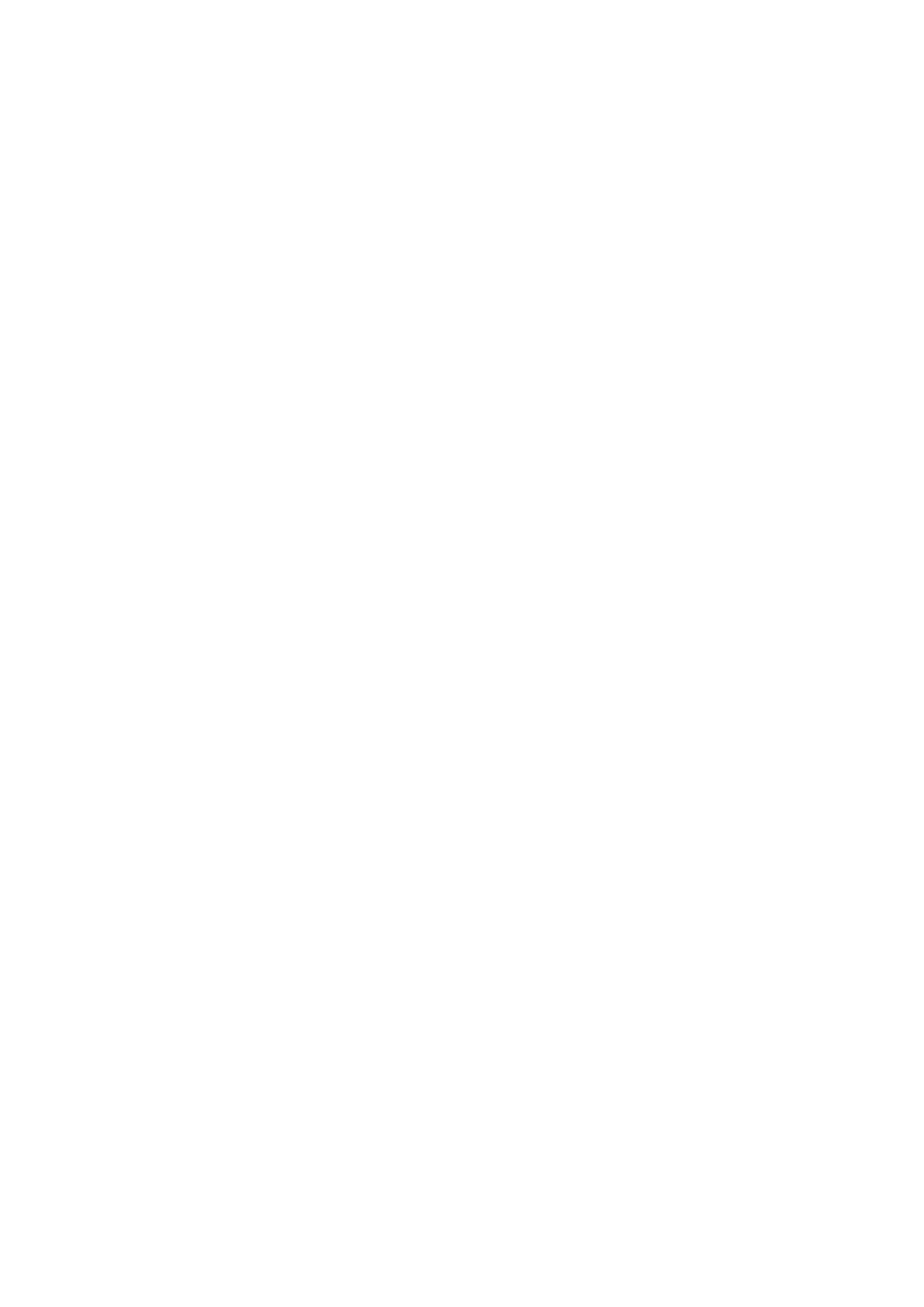 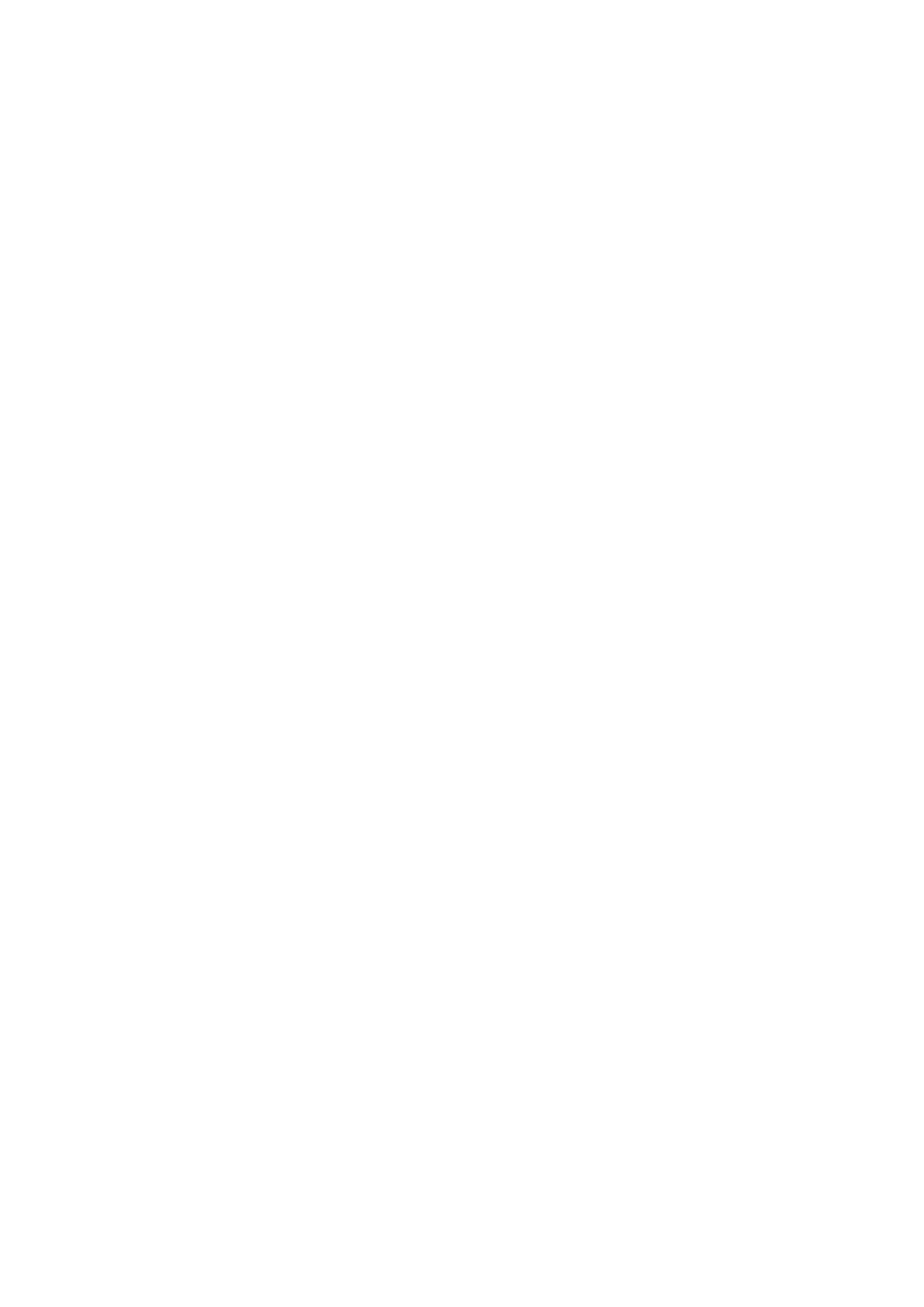 5x5
5x5
7v7
7v7
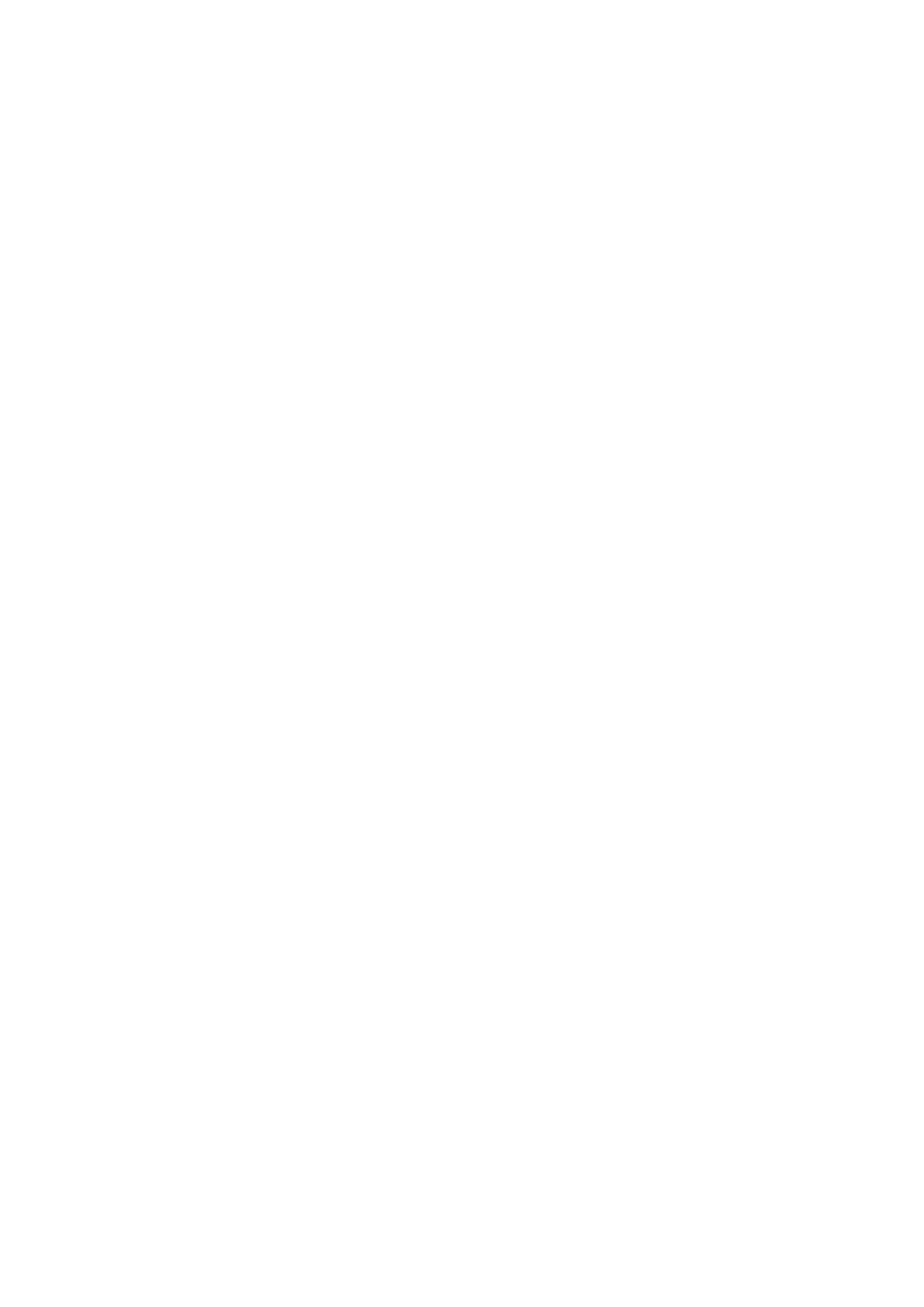 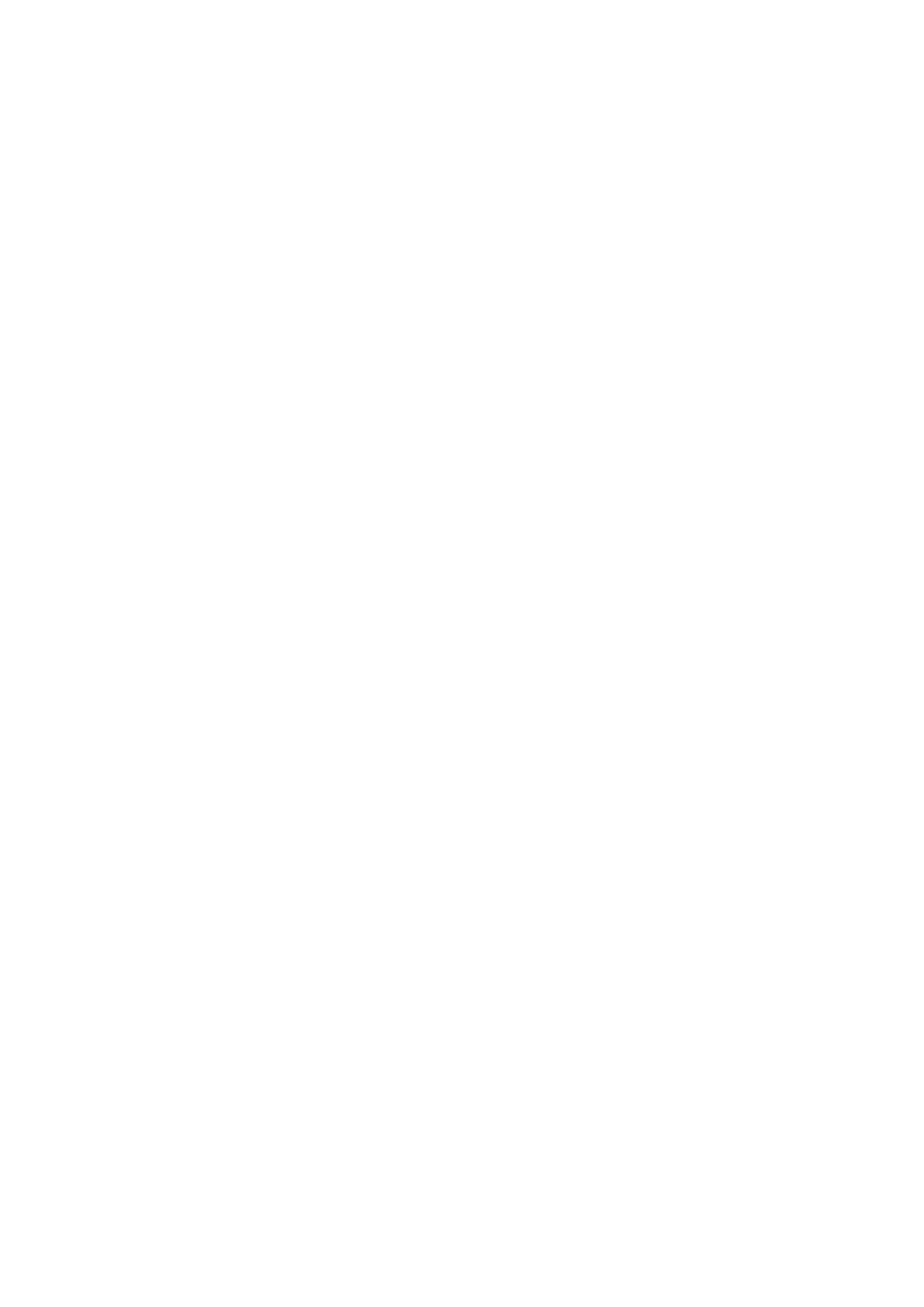 Club House
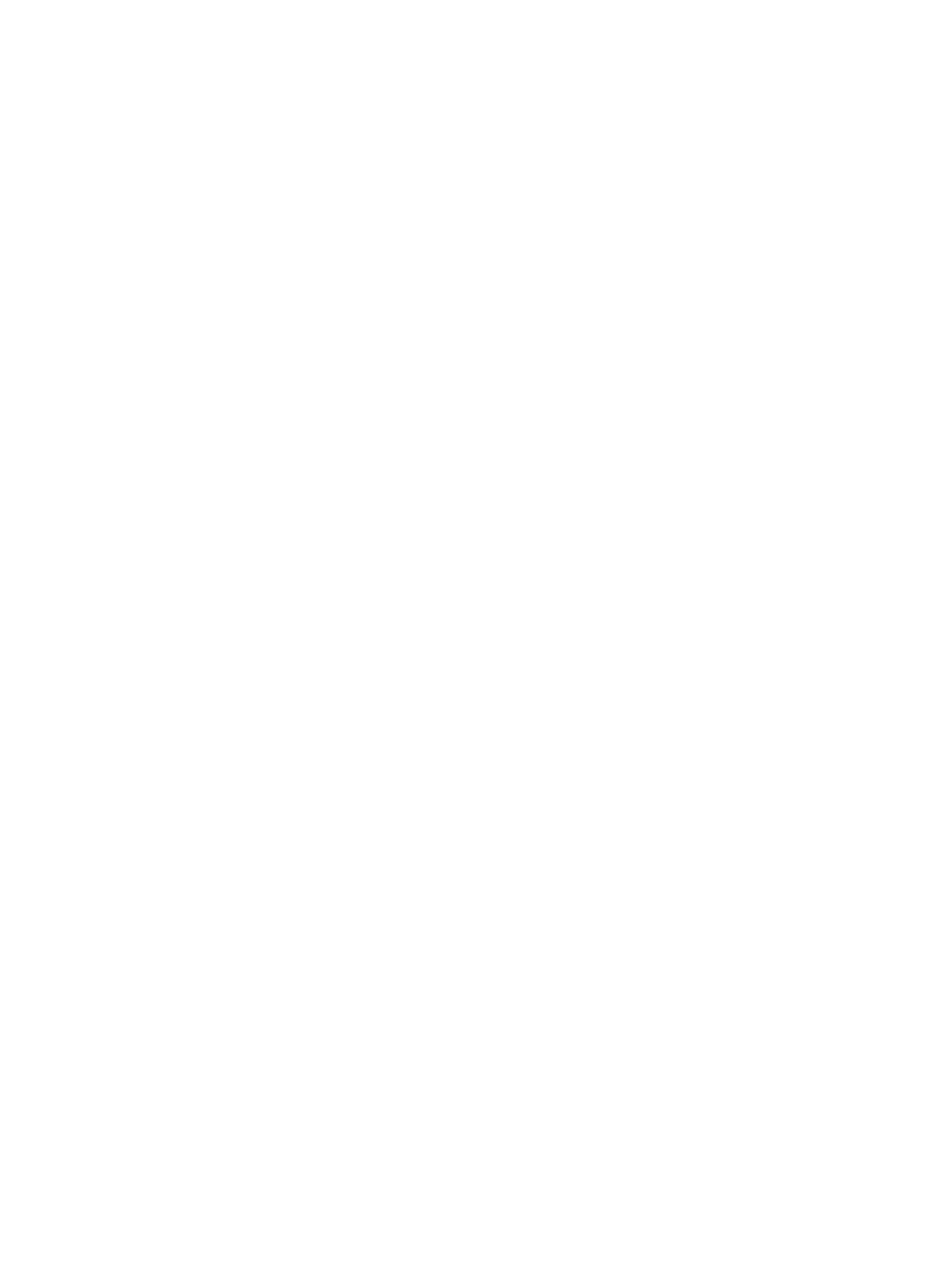 CarPark
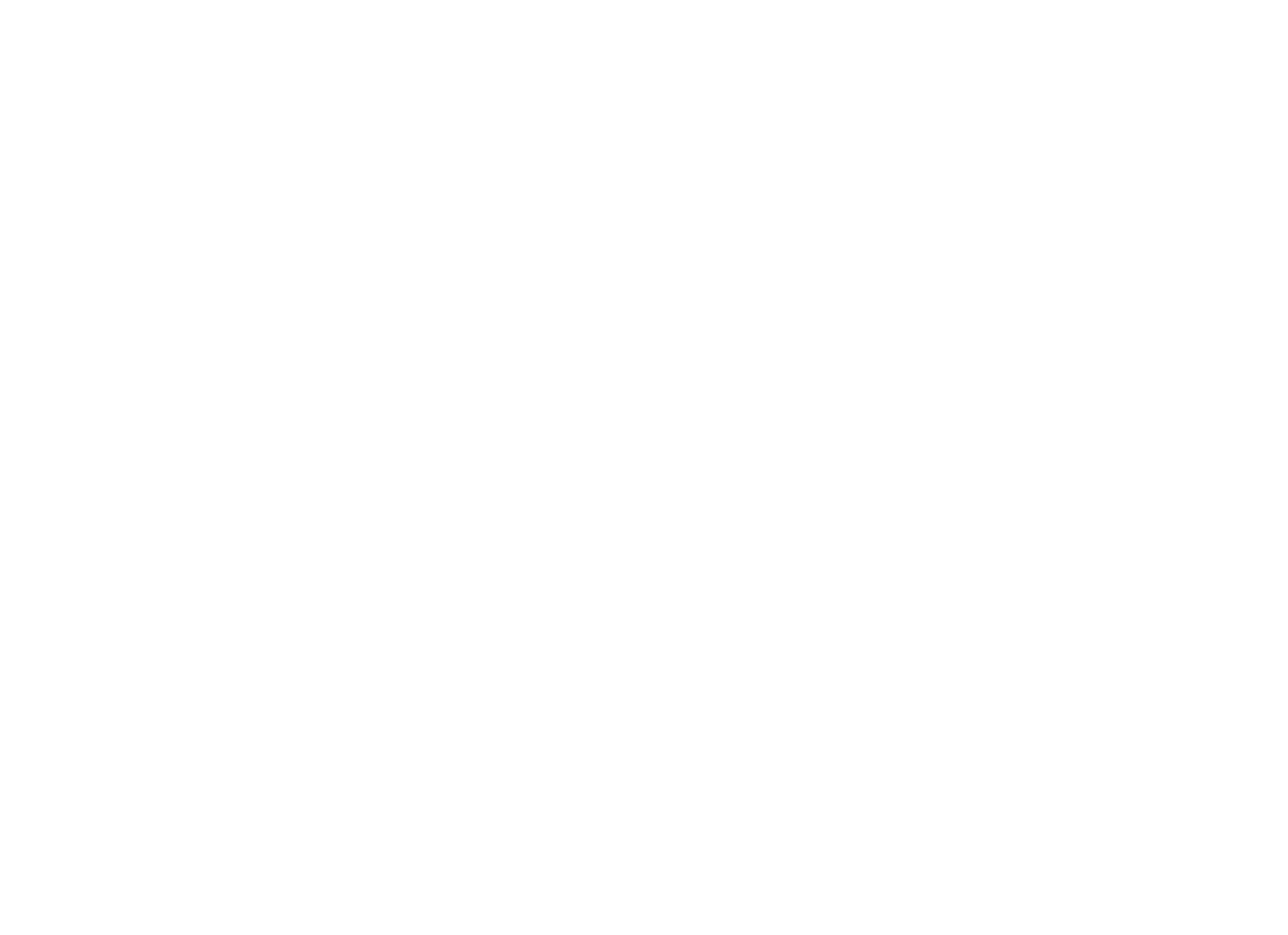 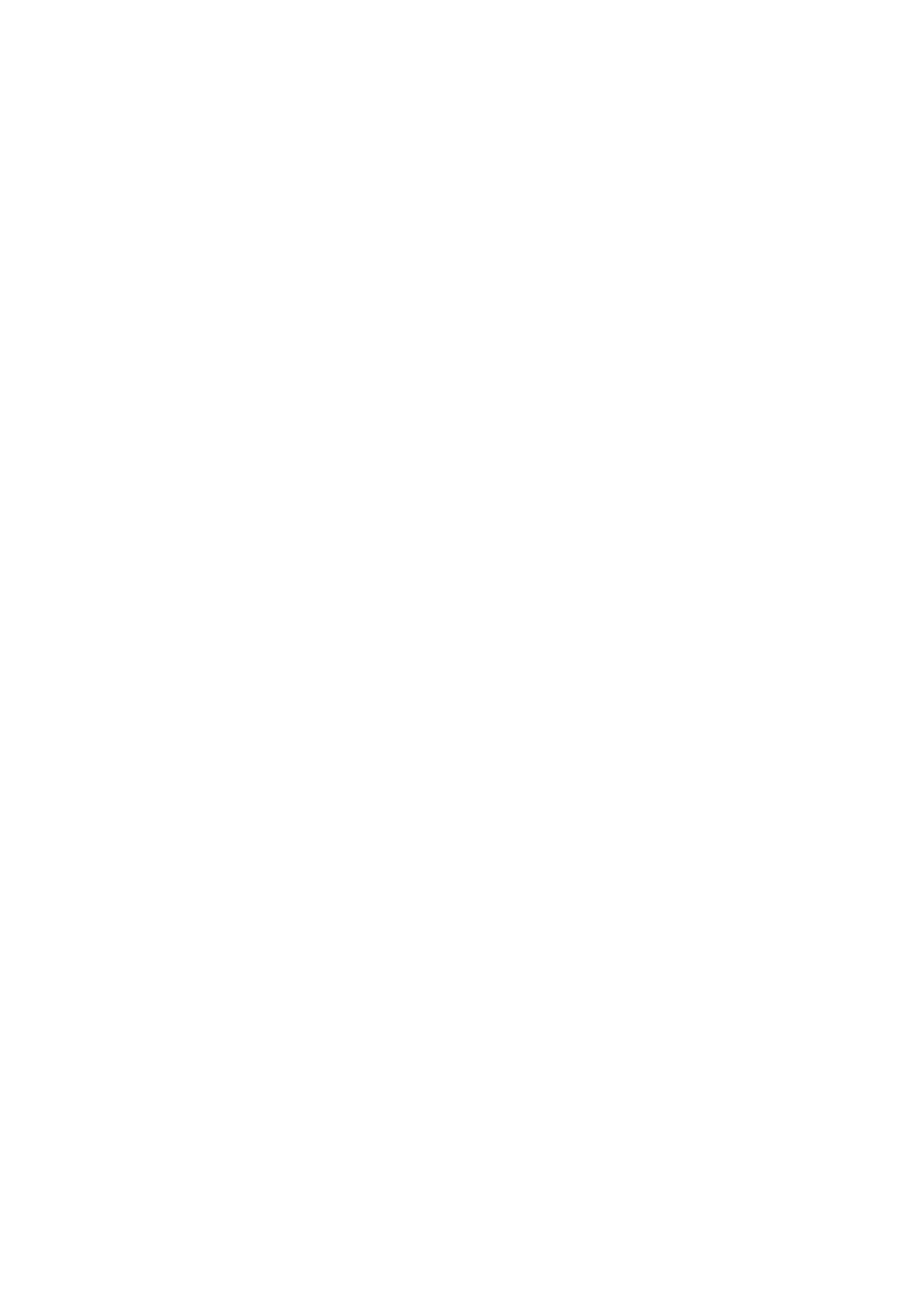 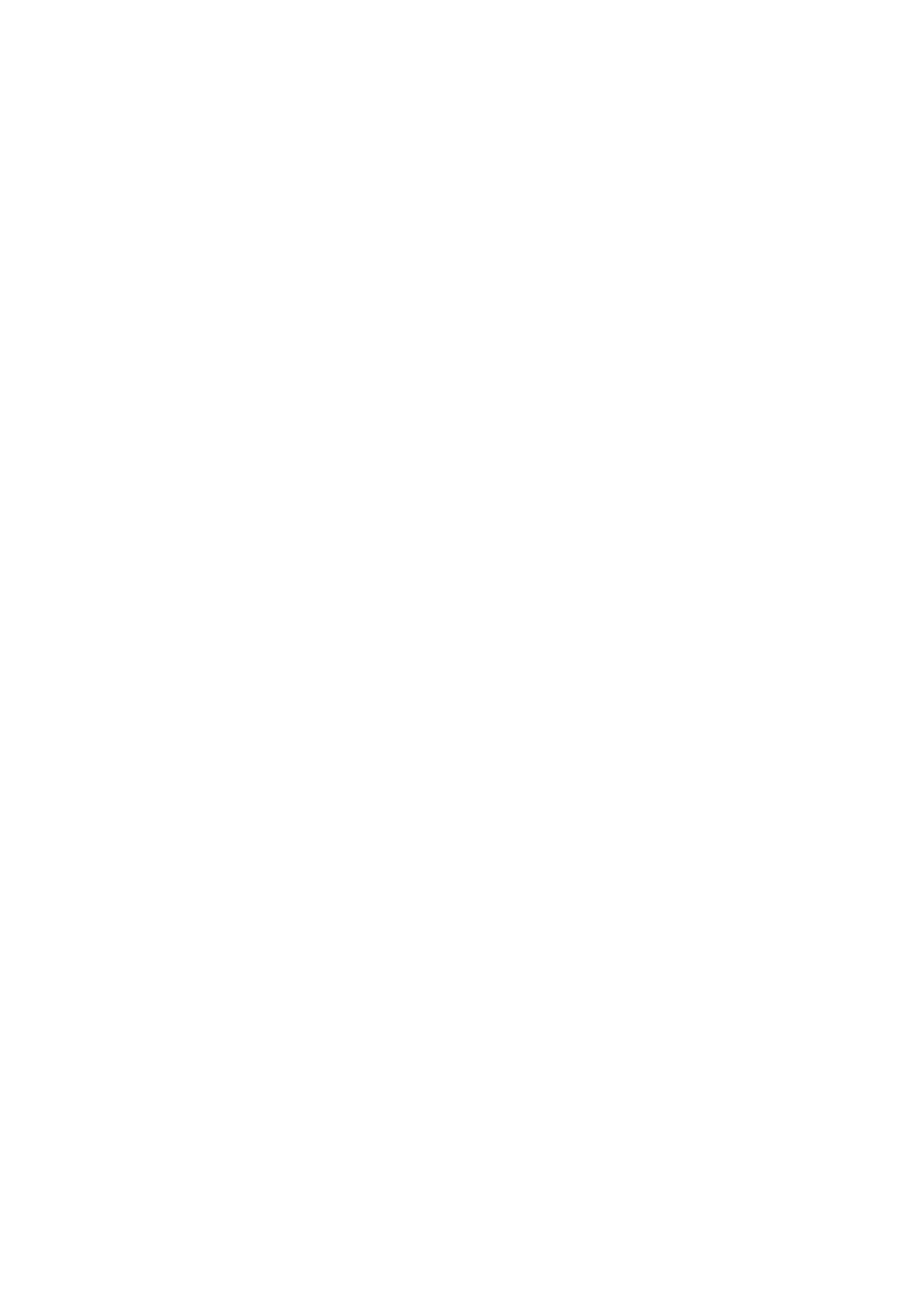 11v11
11v11
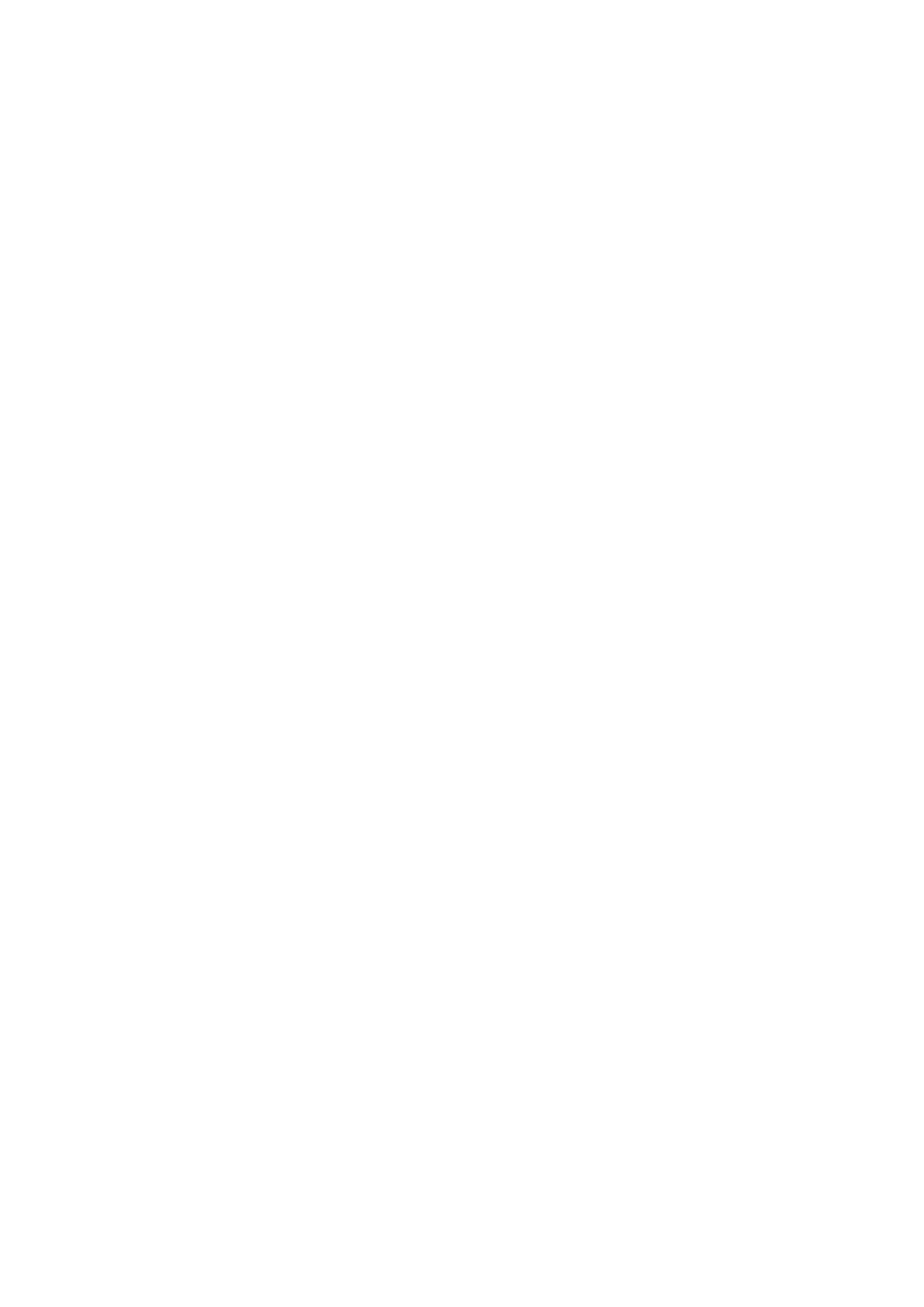 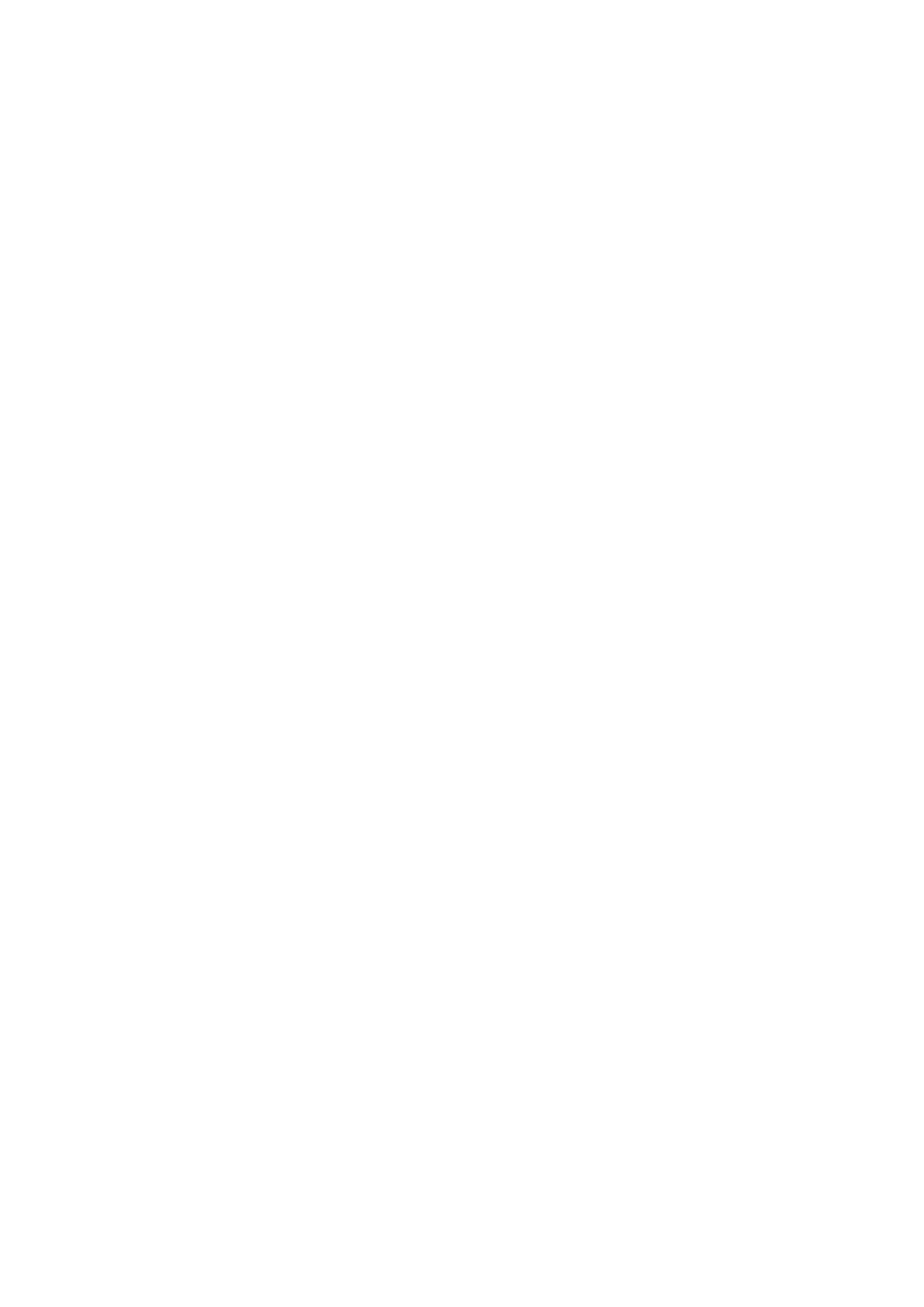 5x5
5x5
7v7
7v7
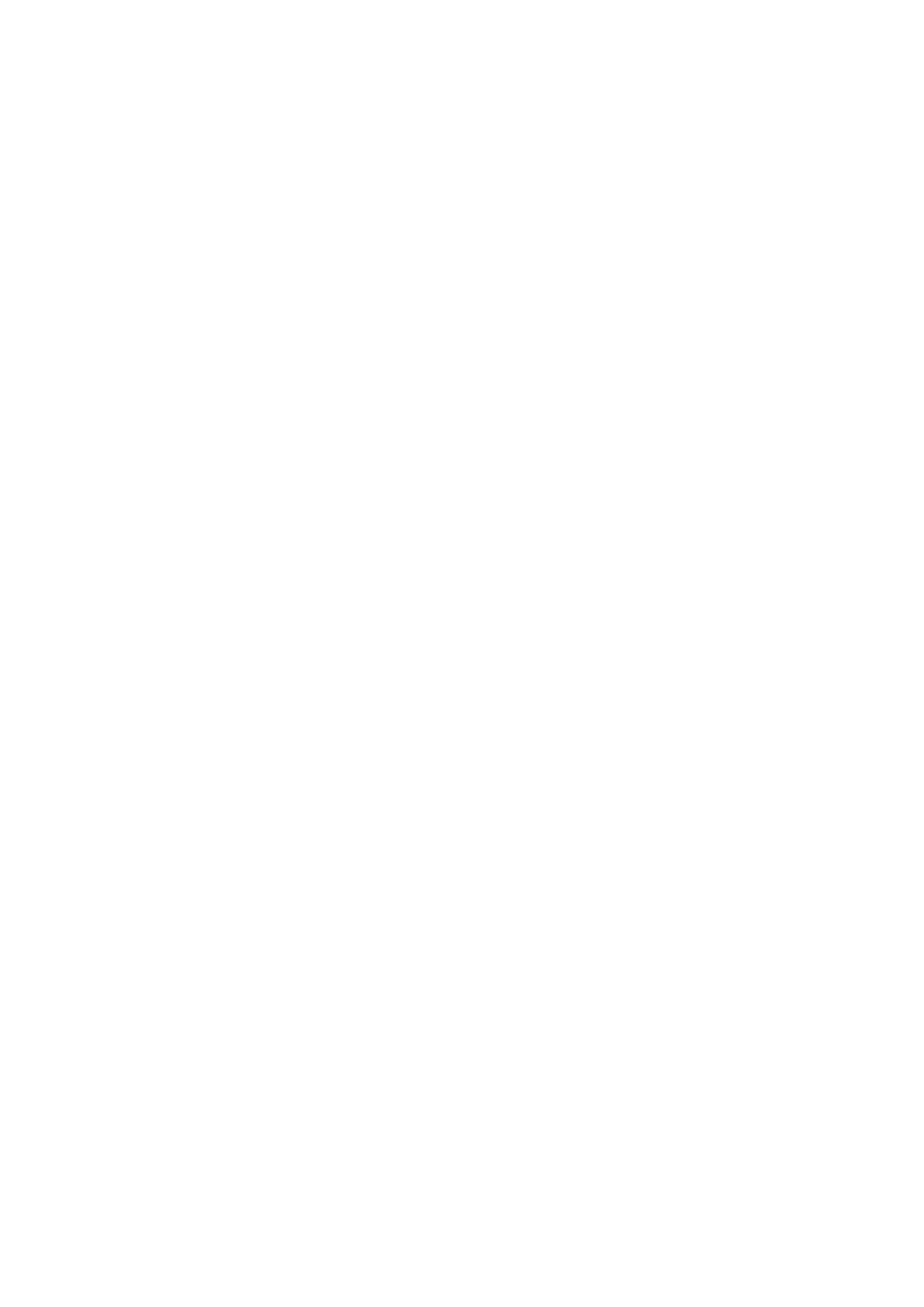 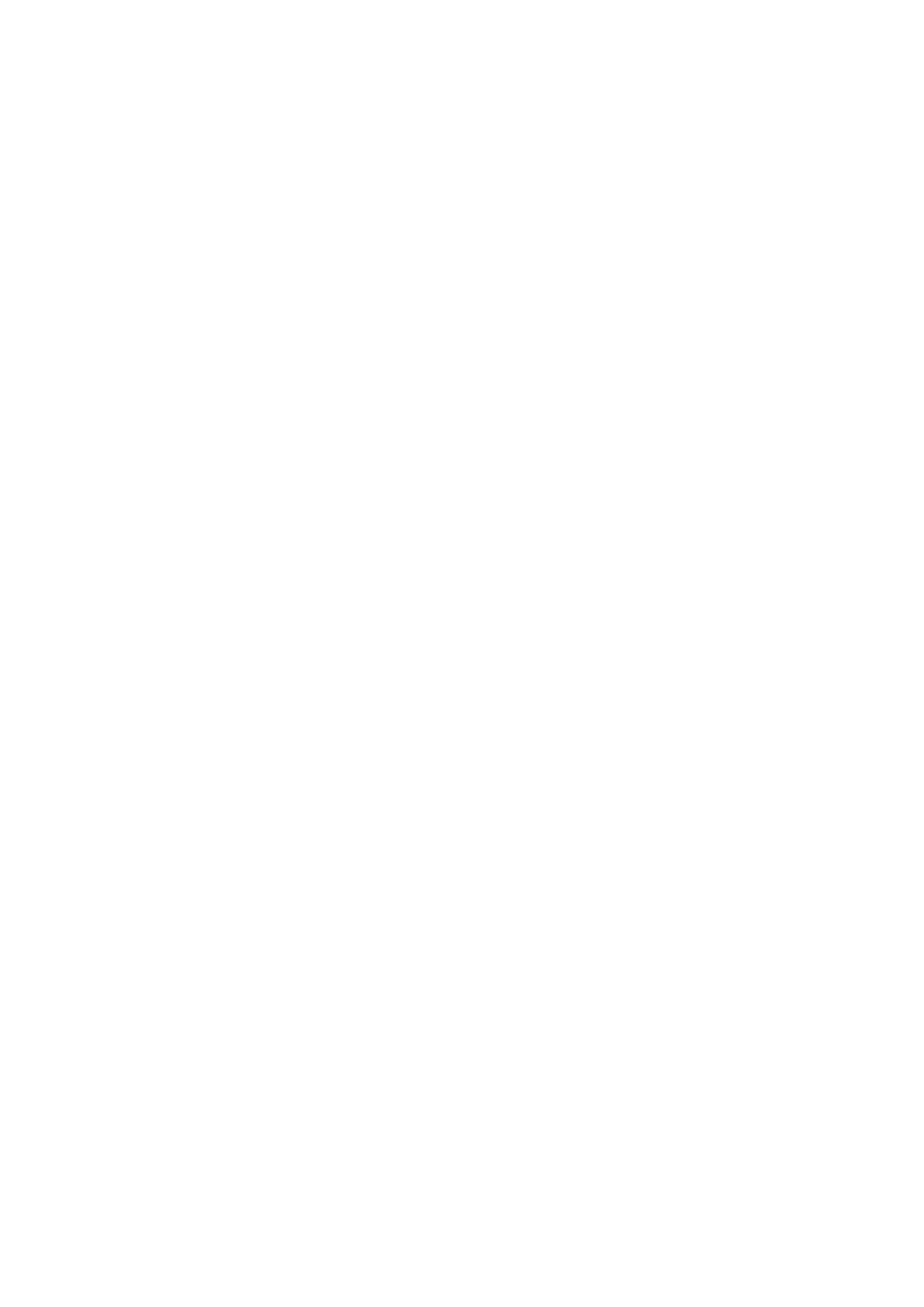 Club House
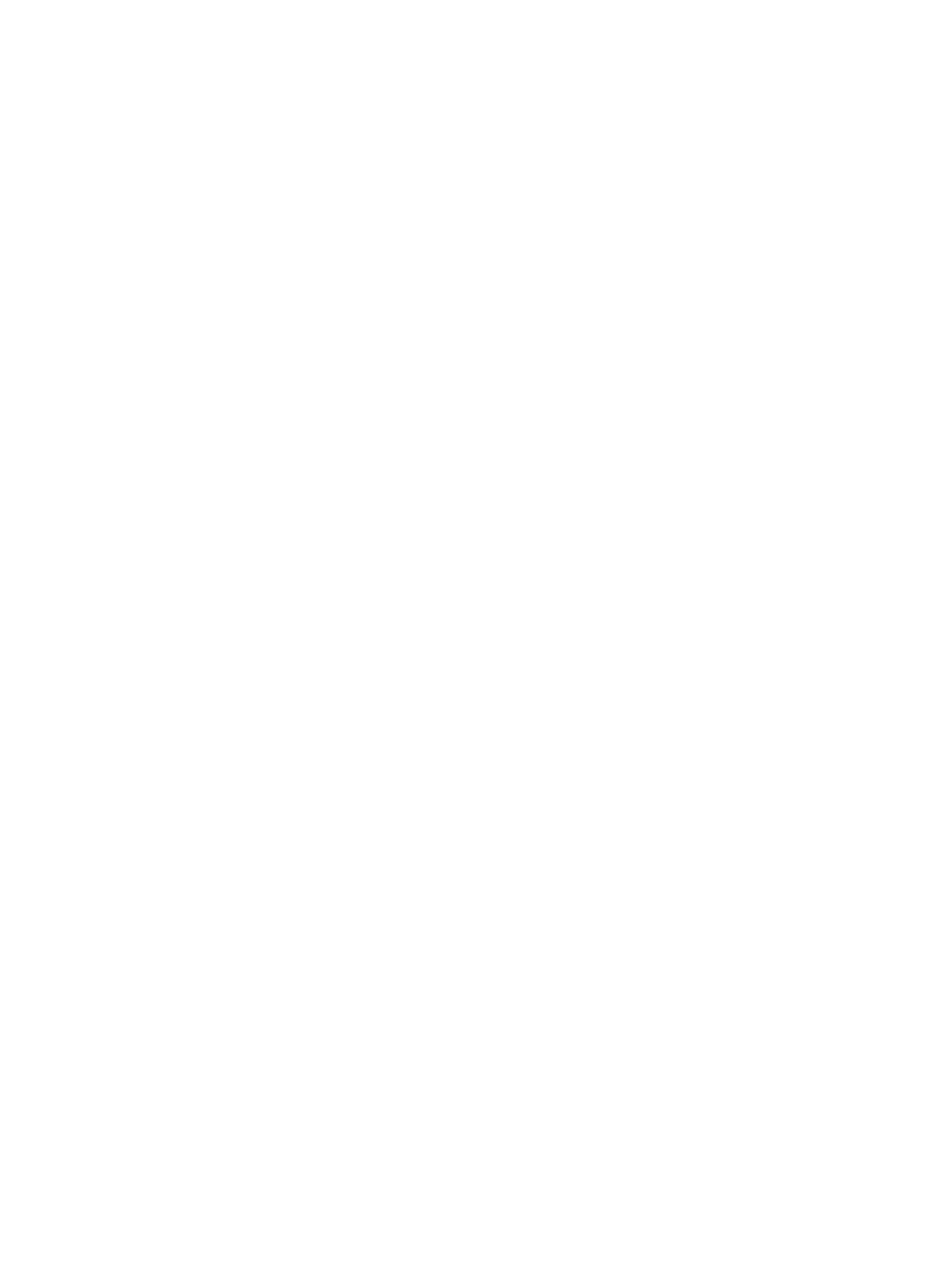 CarPark
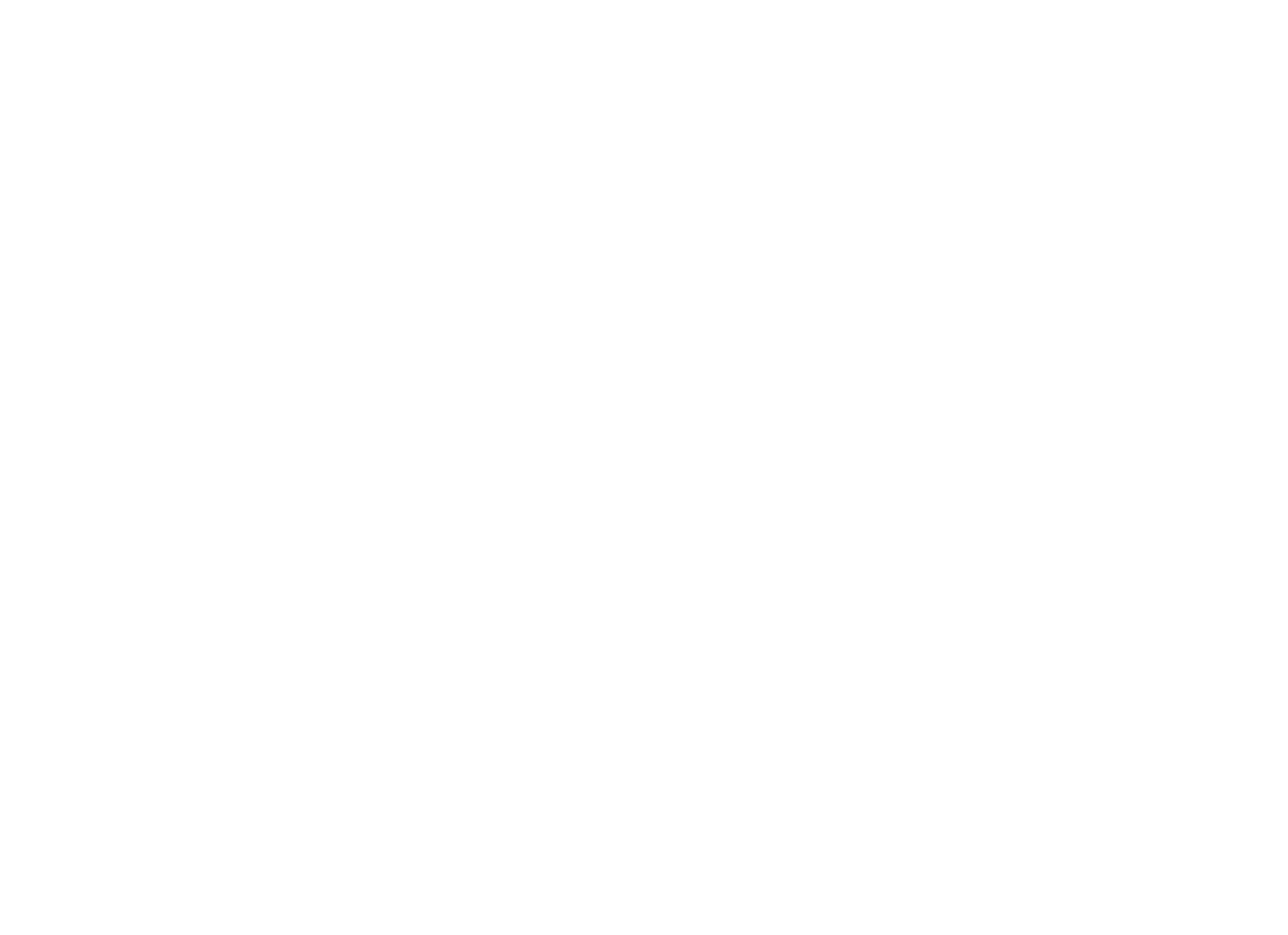 Use this planner to set the goals and tasks you need to complete for a clear plan for your club budget and finances.
Tip: Visit our England Football League and Club Hub on YouTube for ideas and insights to help you with your club finances.
2022/23 Season
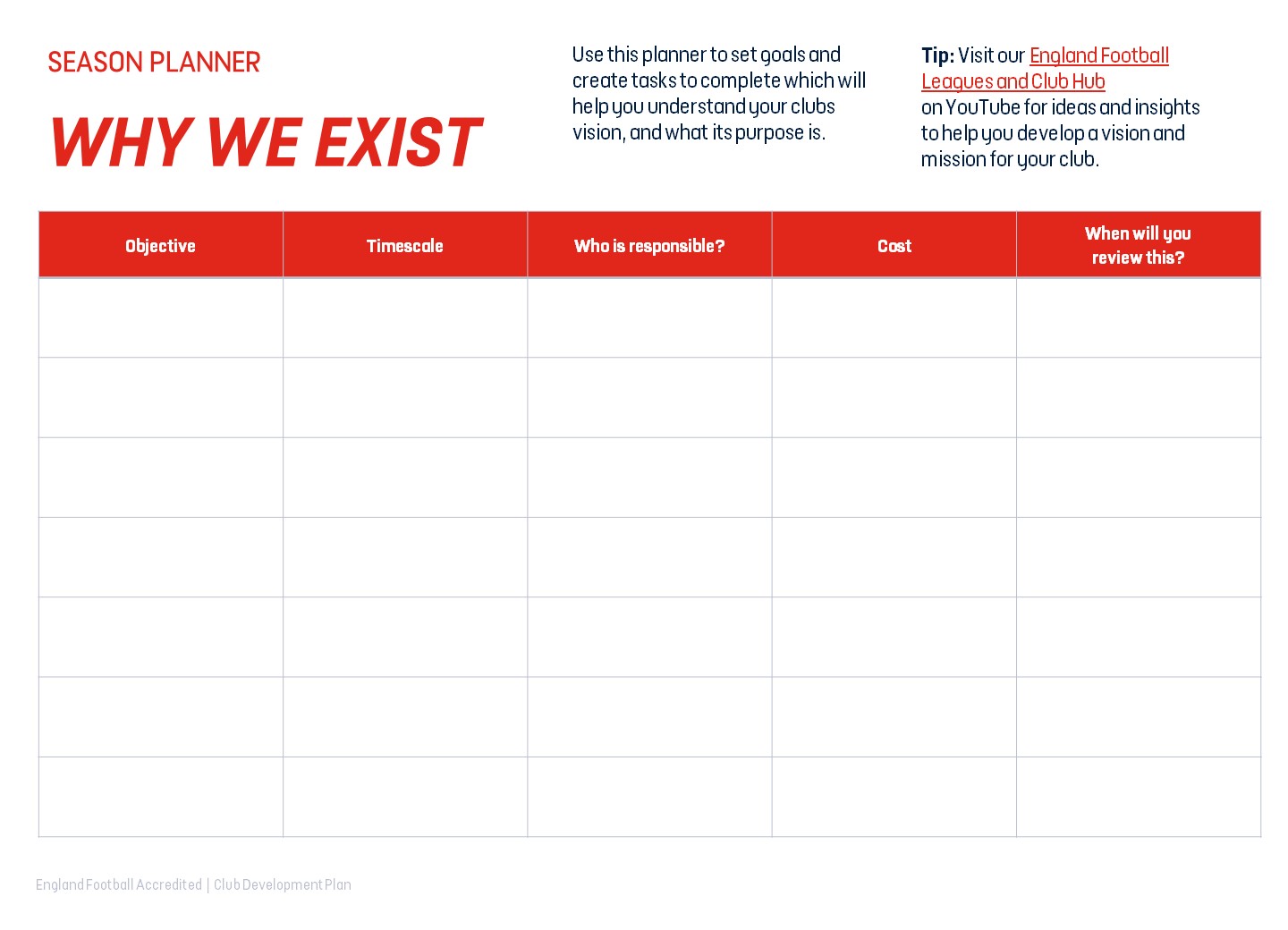 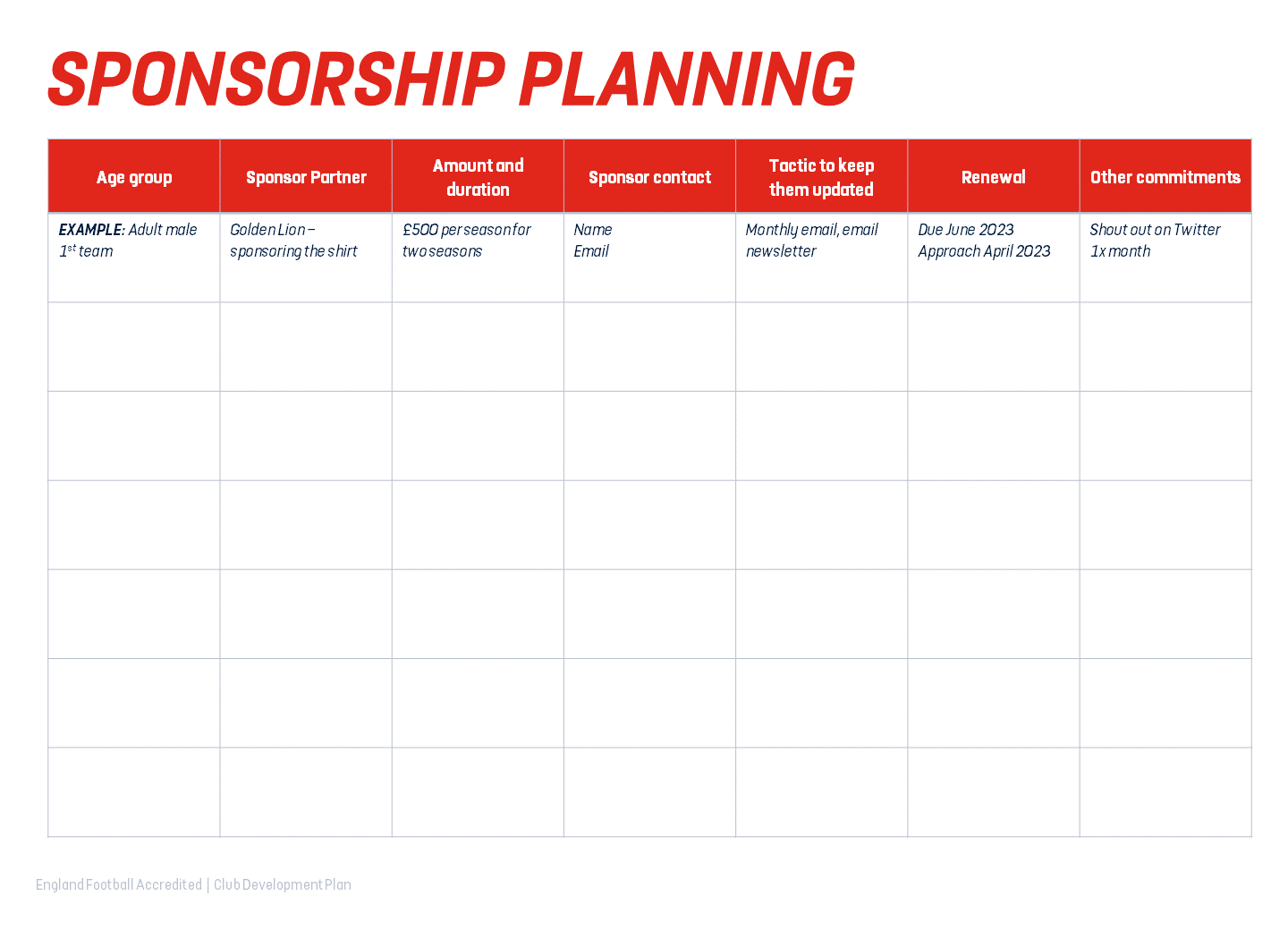 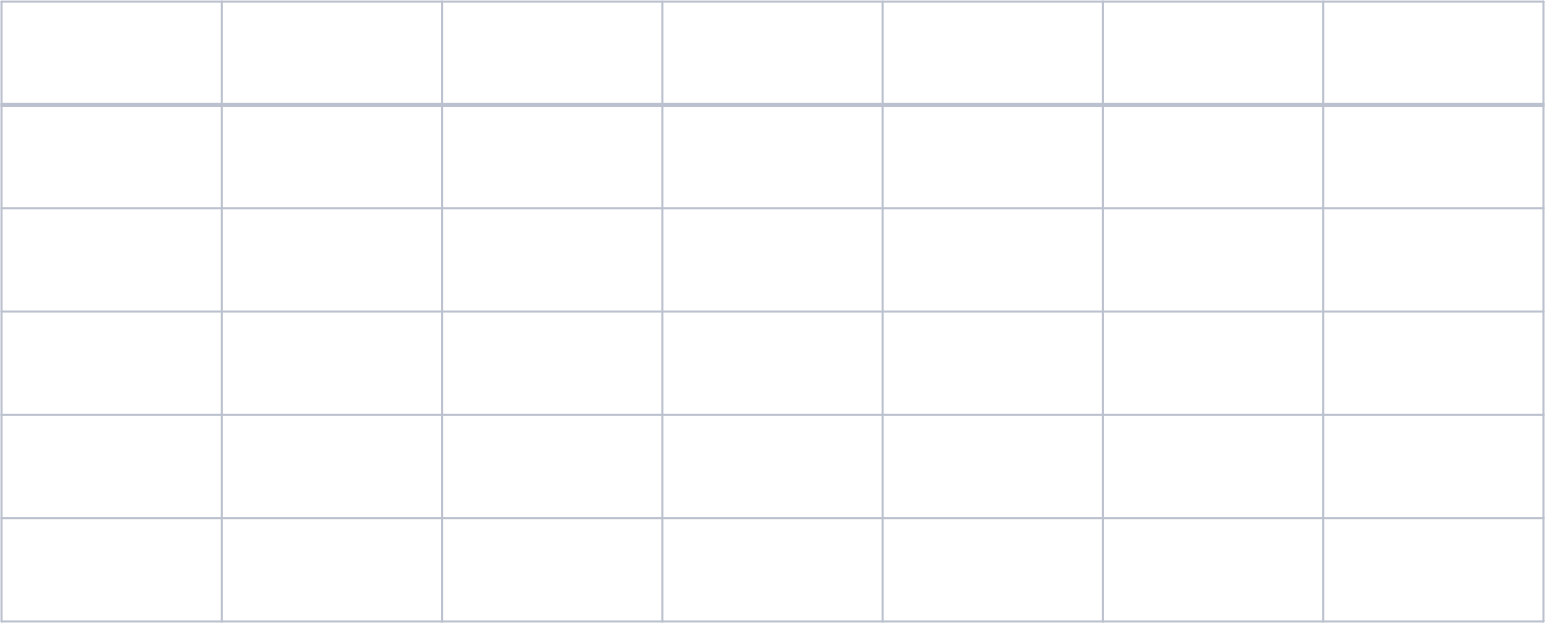 Use this planner to set goals and the tasks you need to complete to build your volunteer team. It can also be used to identify key responsibilities for those who are already playing their part in your club.
Tip: Visit our England Football League and Club Hub on YouTube for ideas and insights to help you make the most of the people at your club.
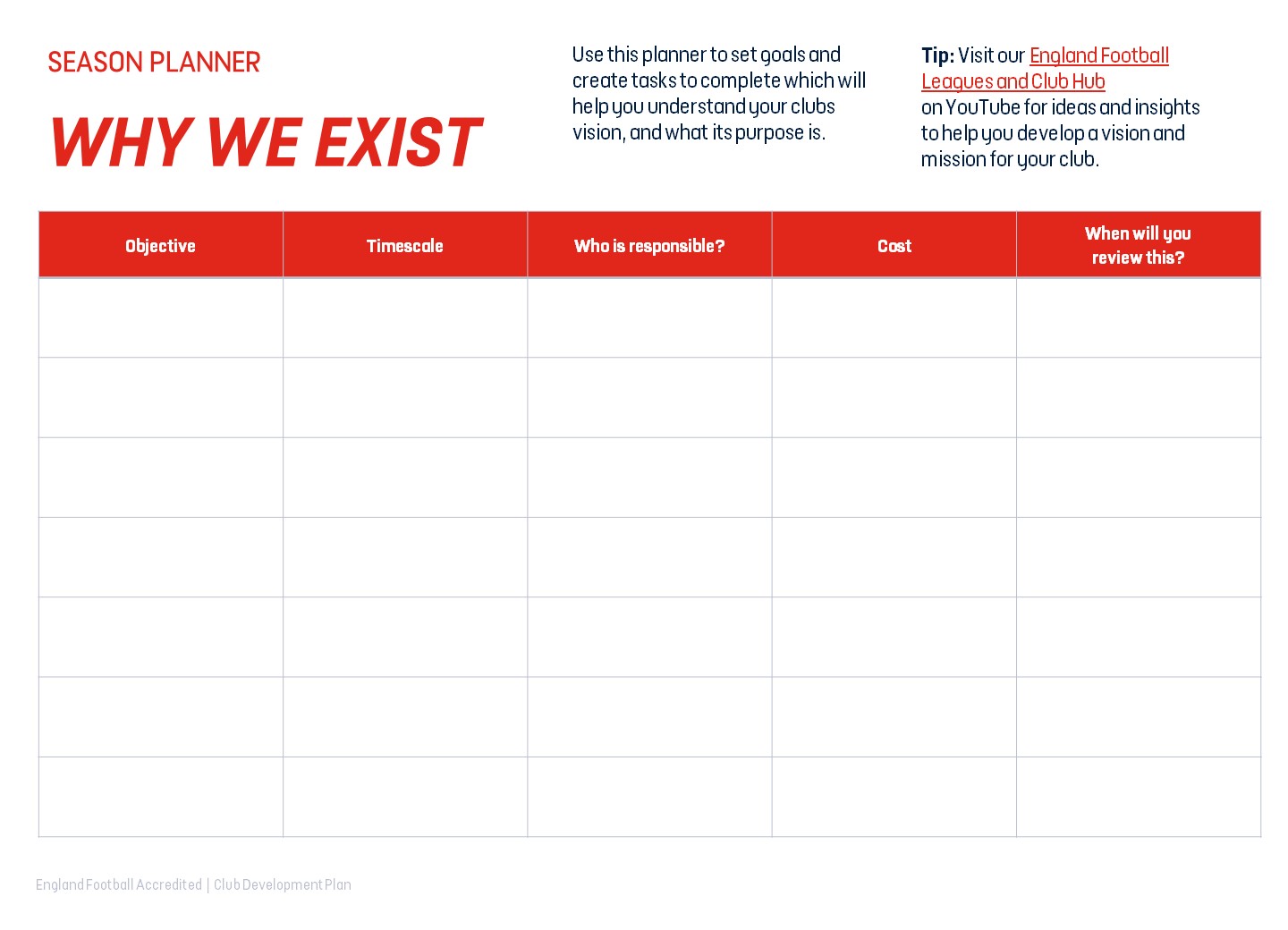 ADD IN SEASON HERE
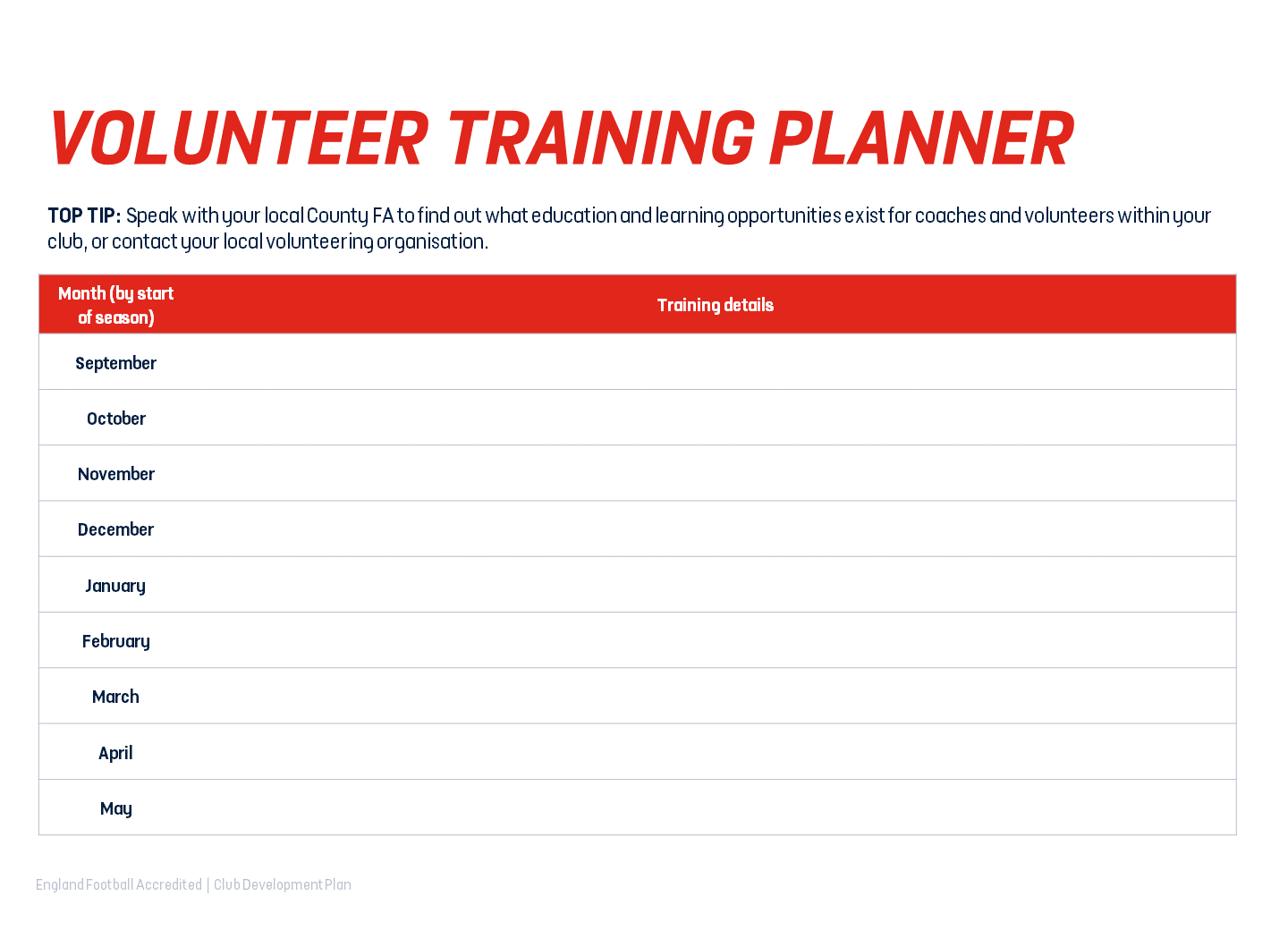 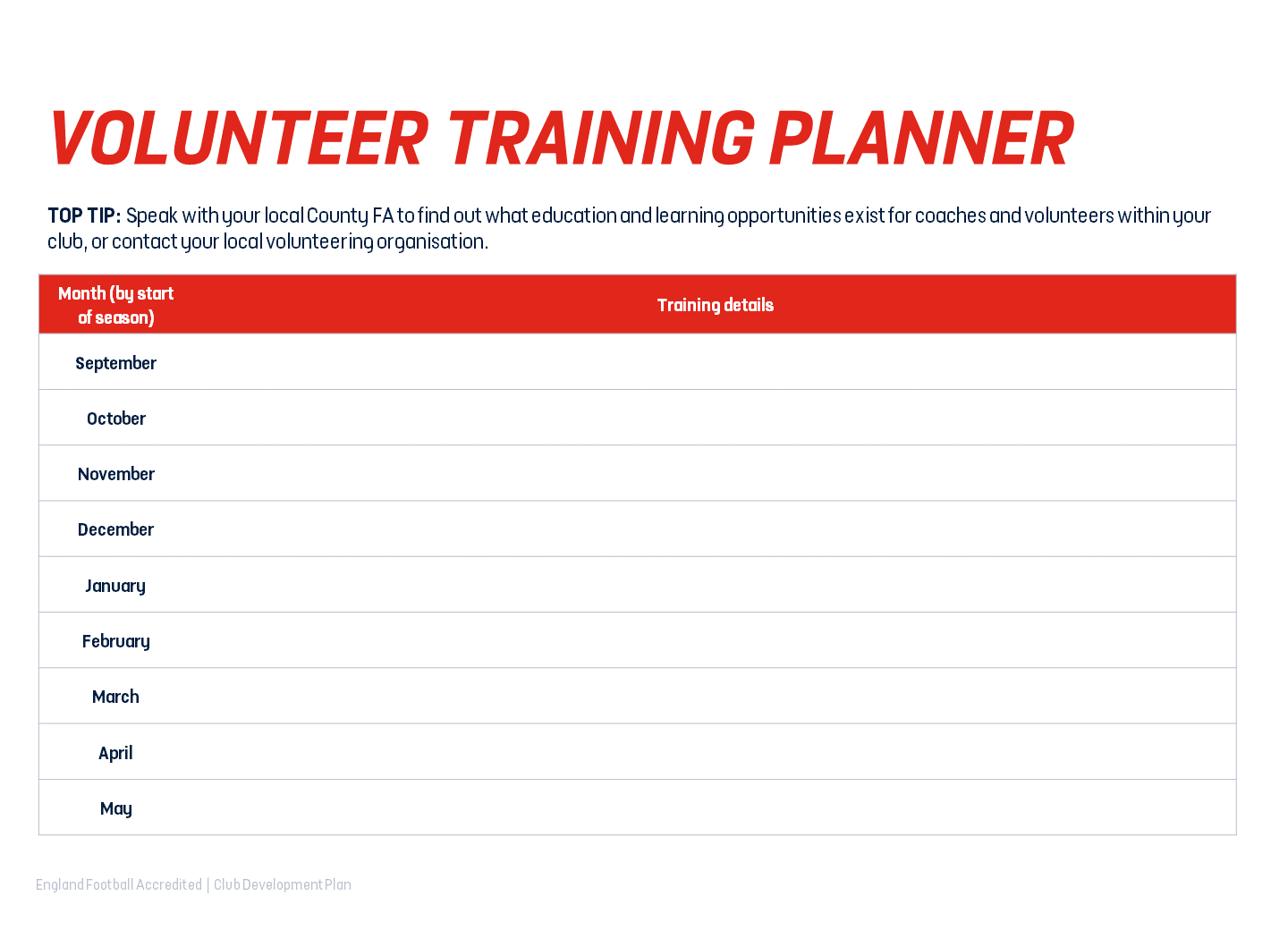 Use this planner to set goals and the tasks you need to complete to understand your market, and the methods you will use to listen to and communicate with them. 
Tip: Visit our England Football League and Club Hub for ideas and insights into how to market your club and communicate effectively. Think about placement opportunities with local education providers, or give players within your club the opportunity to manage your online presence and social media content.
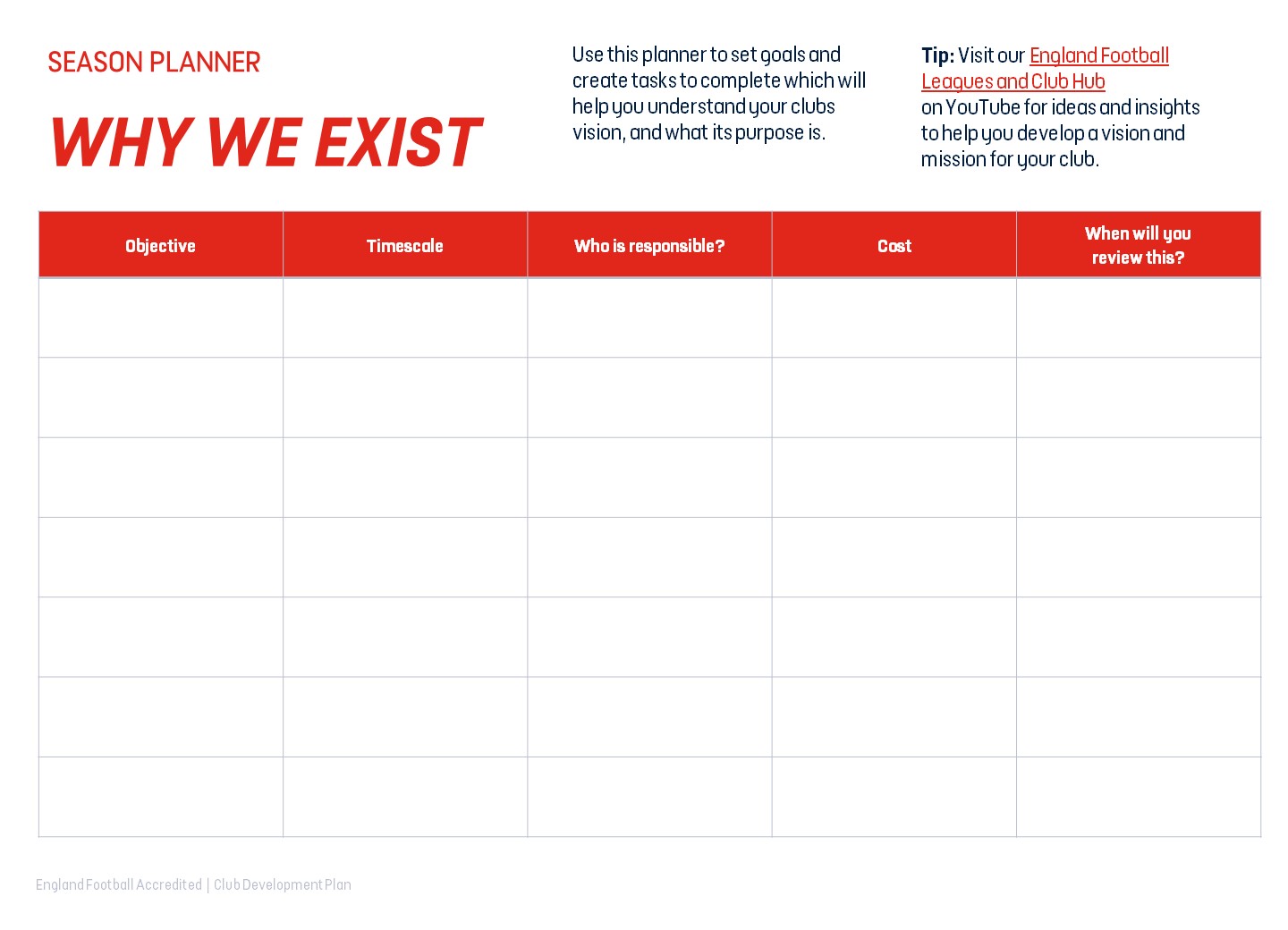 England Football Resources
England Football – Leagues & Clubs
England Football Accreditation

Club Learning Opportunities
YouTube - The League and Club Hub
The Grassroots Football Hub Events
England Football Learning Bootroom

Club Resources
Club Structures Guide
Contact details for County FAs

Other Grassroots Support
Football Foundation
Football Foundation – Local Plans
Sport England
Sport England – Funding